Визитная карточка школьной библиотеки
Муниципальное Бюджетное Общеобразовательное Учреждение Средняя Общеобразовательная Школа №16города Невинномысска
МБОУ СОШ №16Наш адрес: г. Невинномысск, ул. Апанасенко,  д. 82АНаш электронный адрес: sh16.nevinsk.ru
Величайшее сокровище – хорошая библиотека В. Белинский
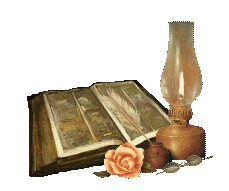 Человеческая жизнь без книг – не имела бы права именоваться жизнью. Н. Смирнов-Сокольский
Наш логотип
Сова
С древнейших времен сова – символ мудрости и знаний, проницательности и просвещения.
Для индейцев северной Америки сова выступала в качестве символа пророчеств и мудрости. Индейцы считали, что сова может прийти на помощь в трудную минуту.
Сова - китайский символ мудрости, она оберегает от глупых помыслов
Мудрая сова европейских сказок и басен, и сова, сидящая на стопке книг,- эмблеиатическое выражение мудрости.
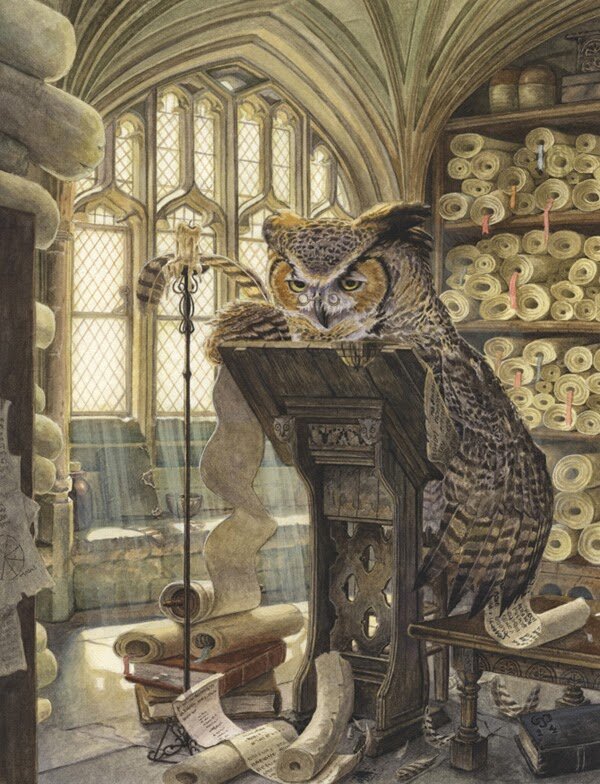 Мудрейшая птица на свете - сова.Все слышит,Но очень скупа на слова.Чем больше услышит -Тем меньше болтает.Ах, этого многим из нас не хватает.Сова - самый традиционный символ Знаний и Обучения !
Заведующая библиотекой:Морозова Анна Александровна
-Имеет среднее профессиональное образование в области медицины-Получает образование библиотекарь-педагогв Московской академии профессиональных компетенций-Получает высшее экономическое образованиев Невинномысском институте экономики, управления и права
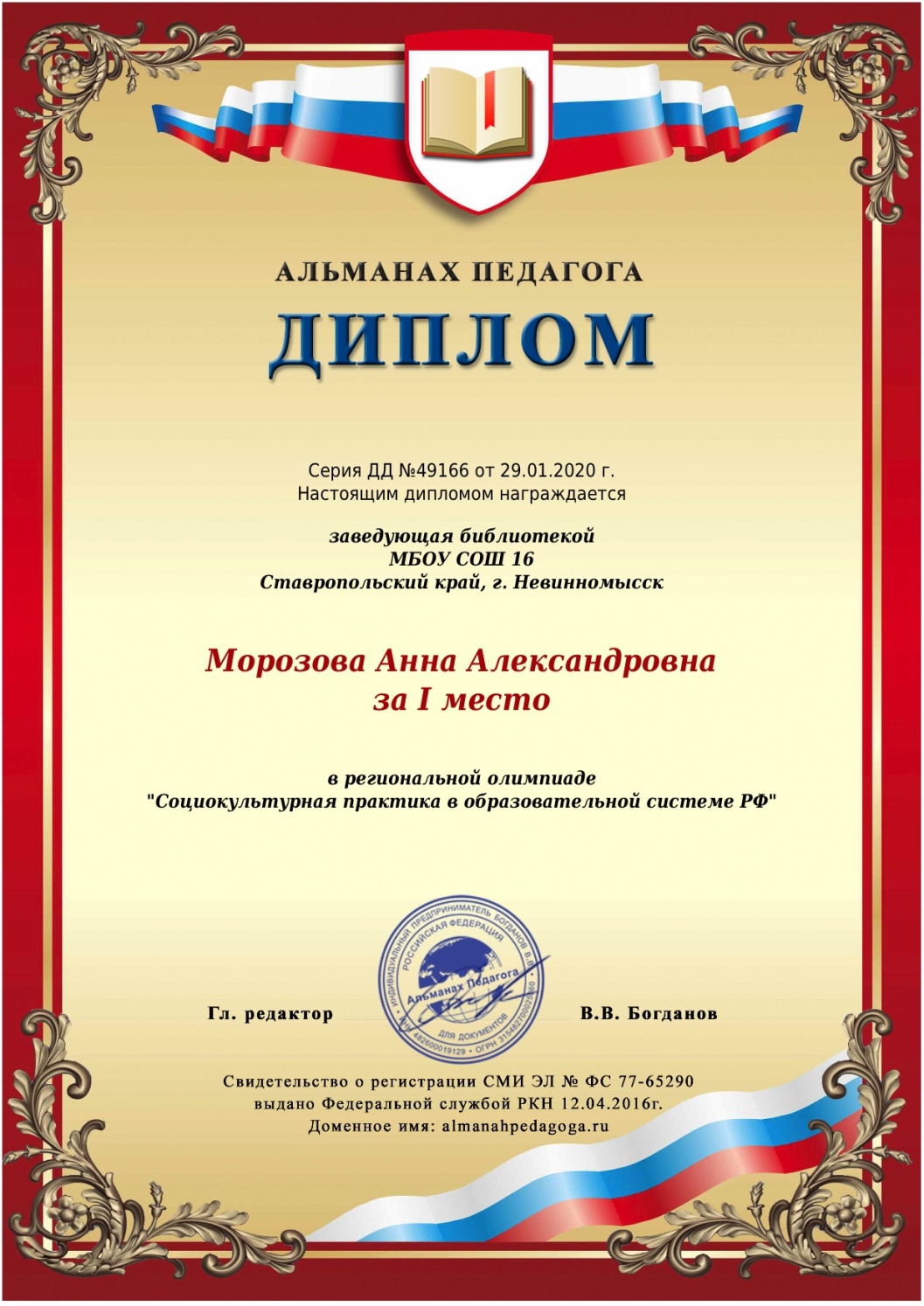 Основные задачи библиотеки
осуществление информационно-библиографического обеспечения;
1
обеспечение учебно-воспитательного процесса ;
2
информационно-библиографическое обслуживание читателей;
3
4
возрождение семейного чтения;
внедрение новых информационных технологий в библиотечную деятельность
5
Фонд школьной библиотеки
Наша библиотечная
В уютном и красивом зале библиотеки созданы все условия для чтения и отдыха, развития духовных и познавательных потребностей учащихся. Учащимся предоставляется возможность почитать книги, журналы и газеты, а также поработать над рефератами и докладами, отдохнуть и поиграть в настольные игры, которые имеются в библиотеке.
Книжные выставки
Сказки народов мира
Куклы в народных костюмах
Памятные даты
За страницами учебников
Ставрополье в годы ВОВ
День Памяти Героям Отечества
Наши будни
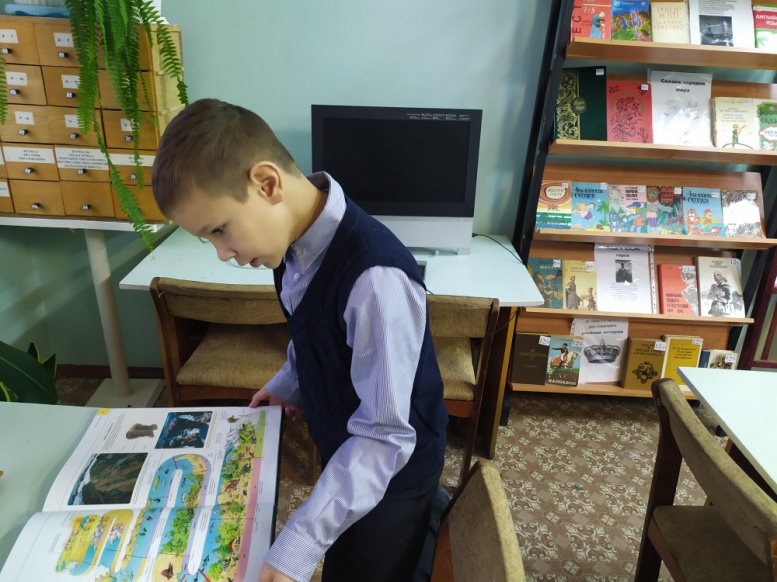 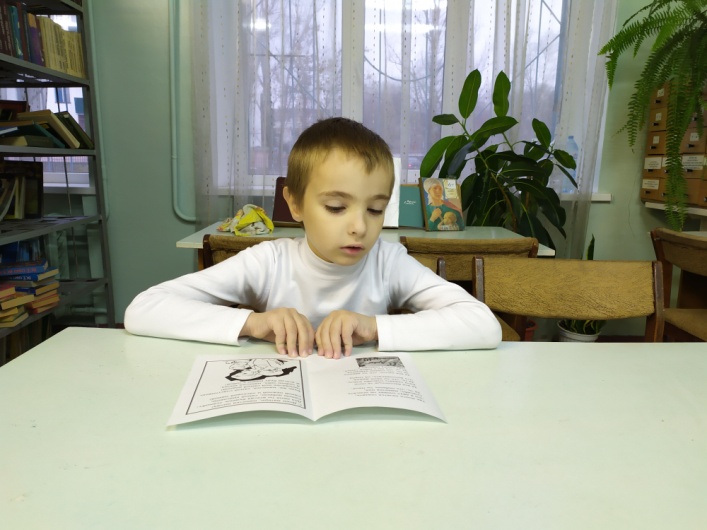 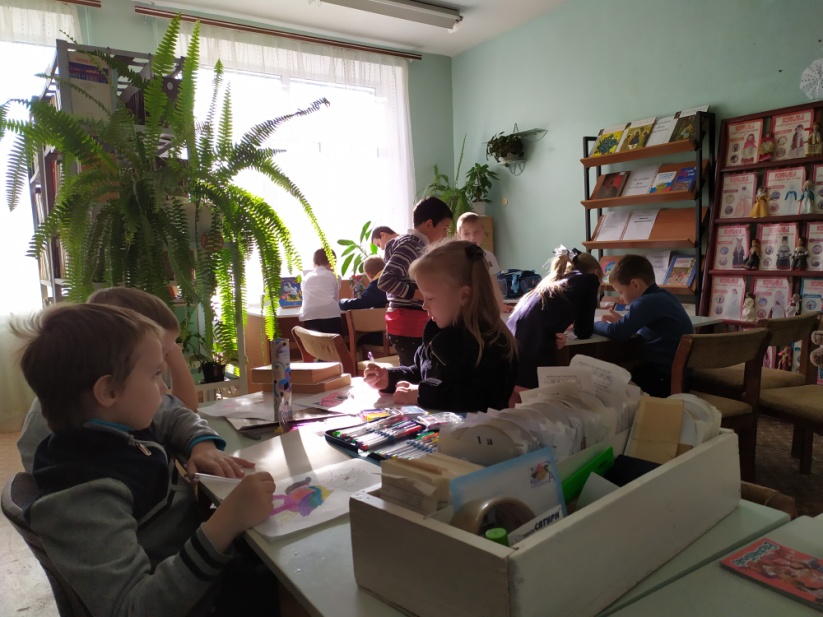 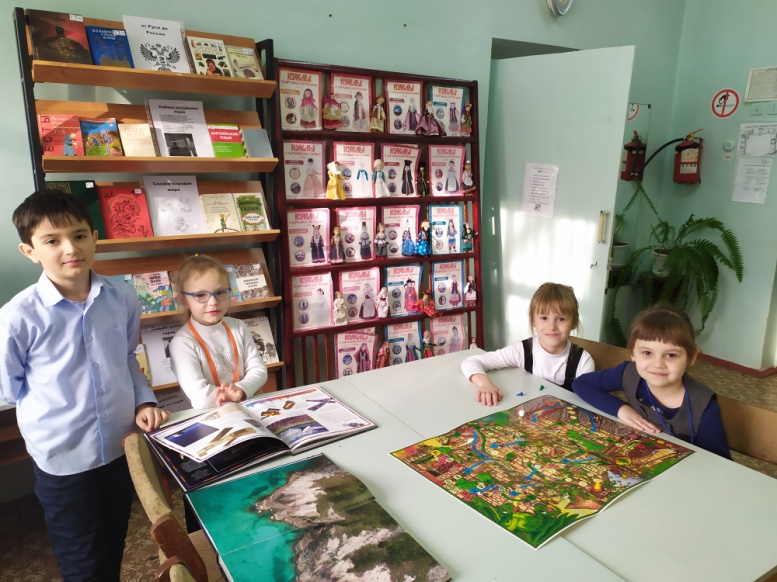 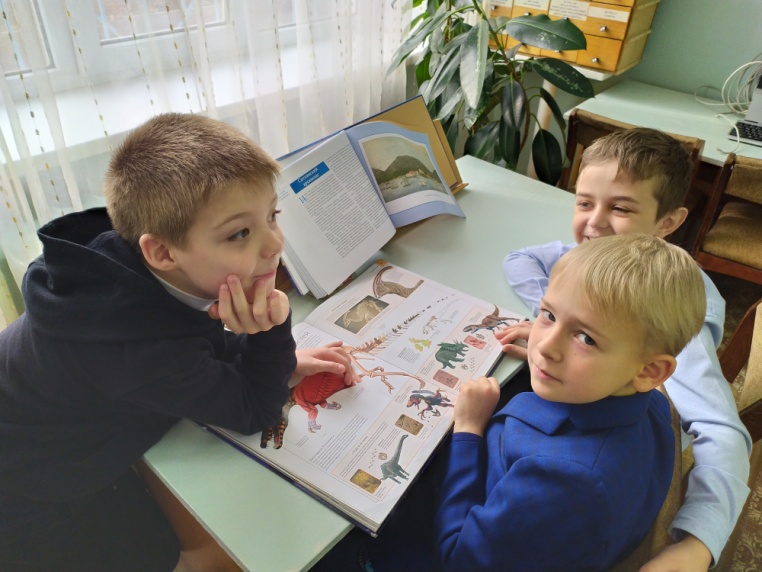